Madarak
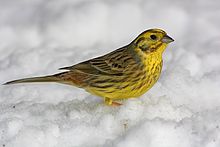 Enekes rigo
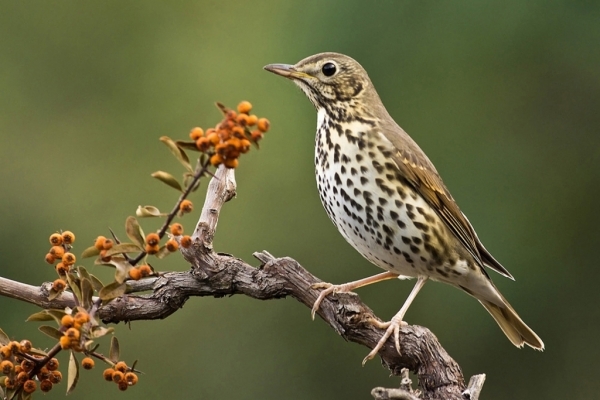 Szencinege
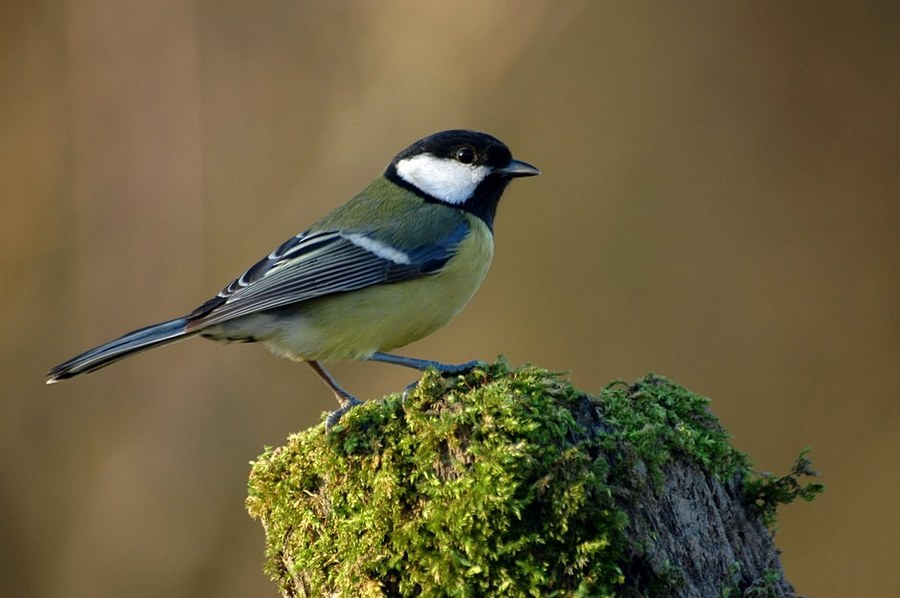 Fusti fecske
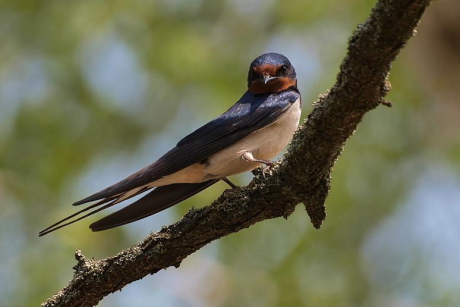 Barazdabillegeto
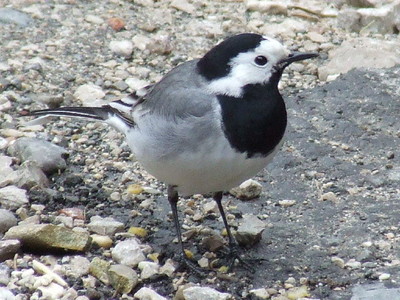 Hazi rozsdafarku
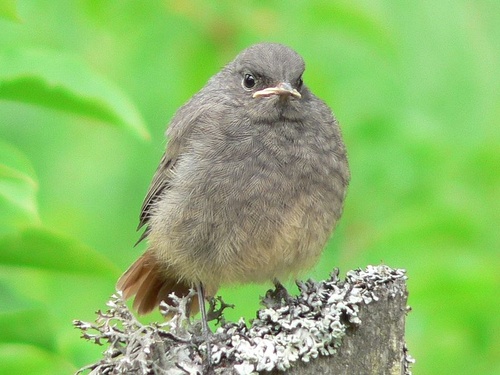 Mezei pacsirta
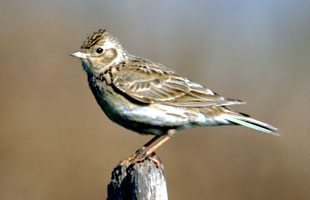 Kakas
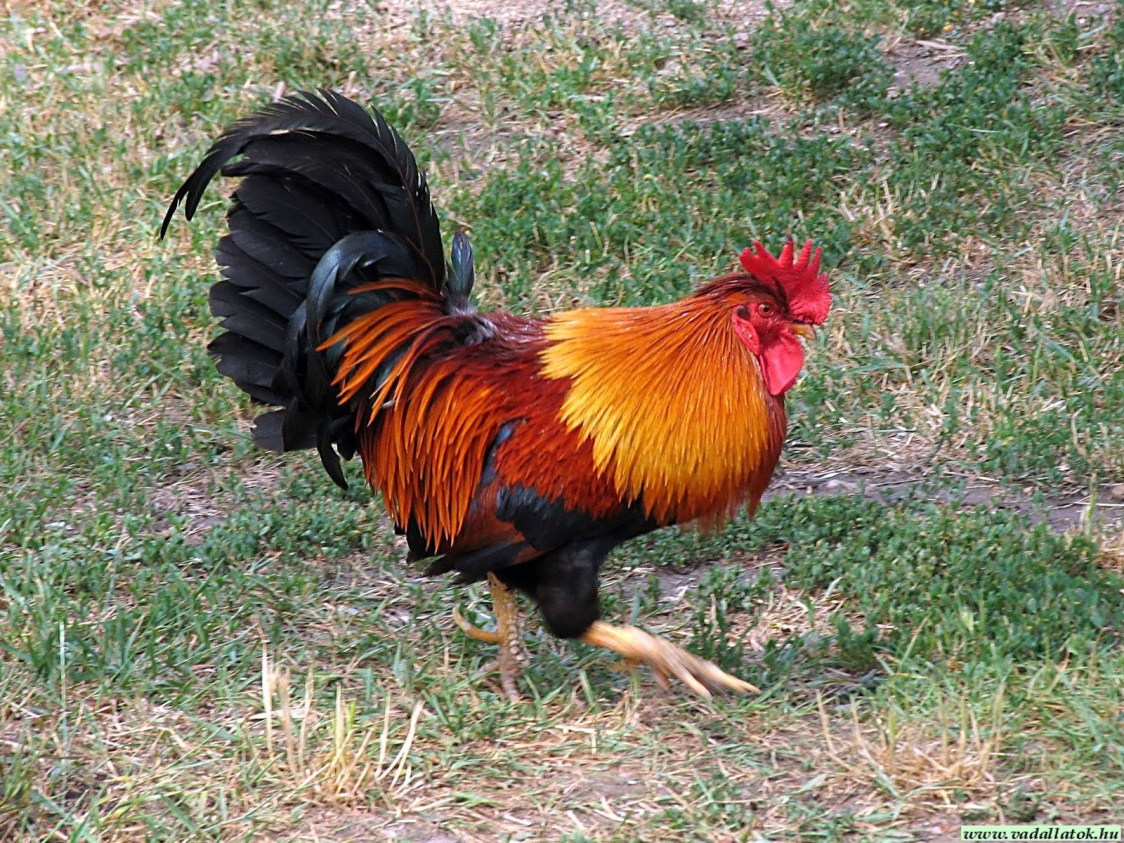 Kendermagos tyuk
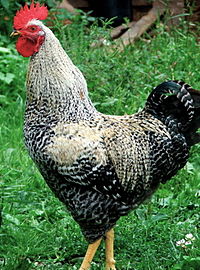 Vetesi varju
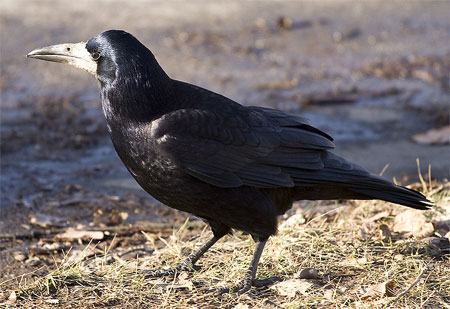 Pava
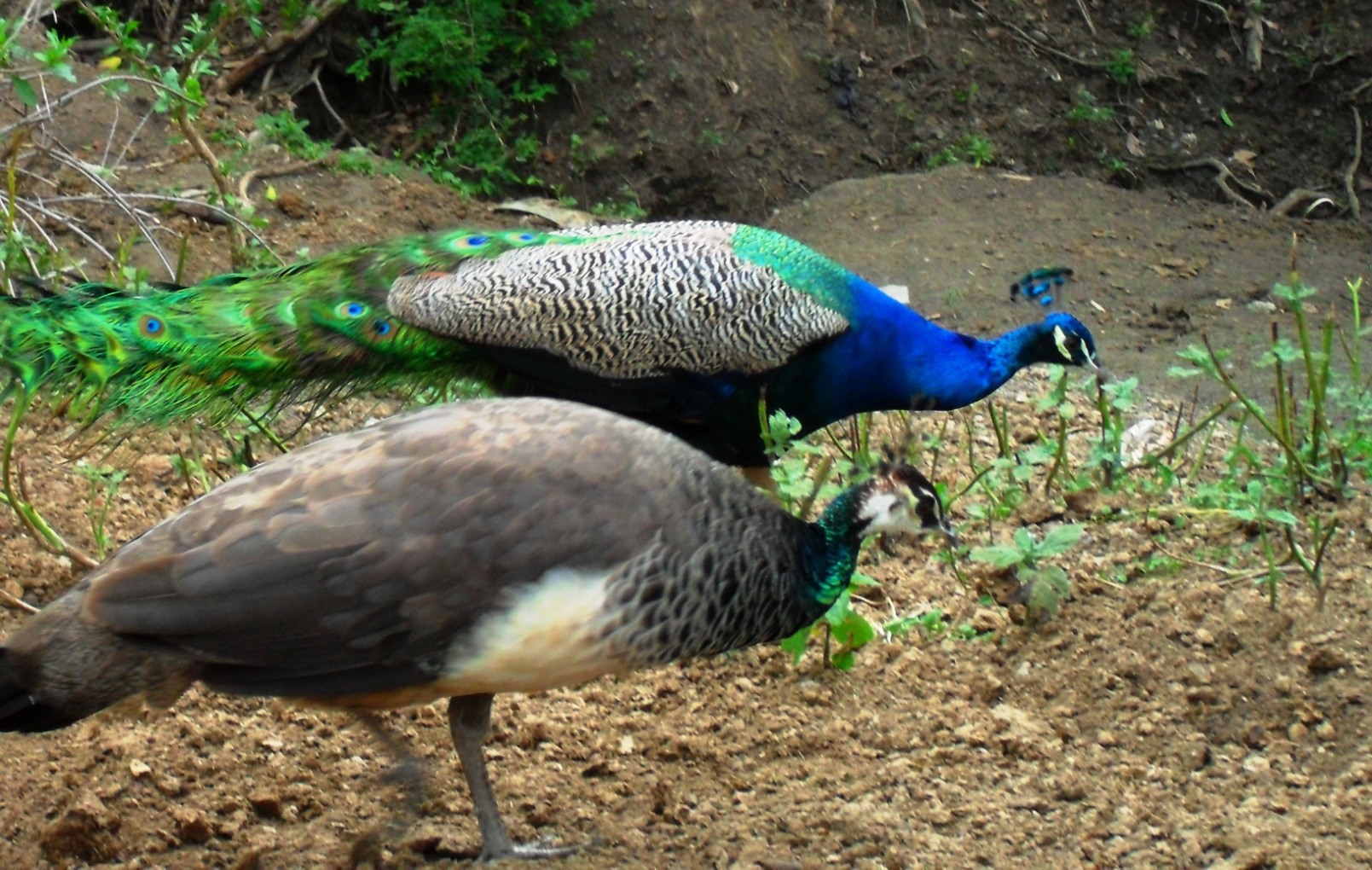 Kanari
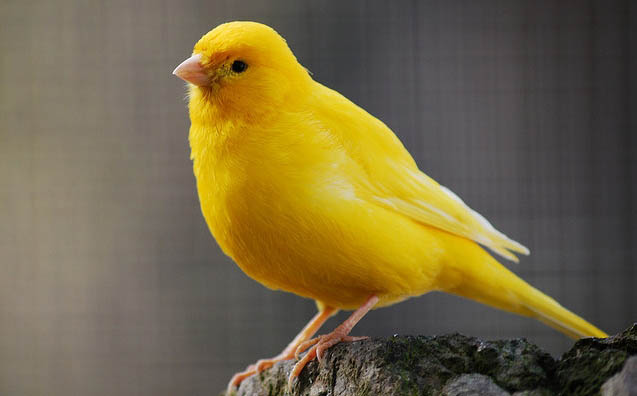 Szalakota
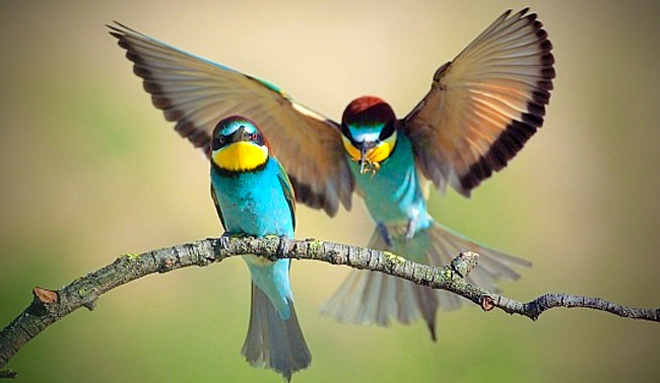 Kakukk
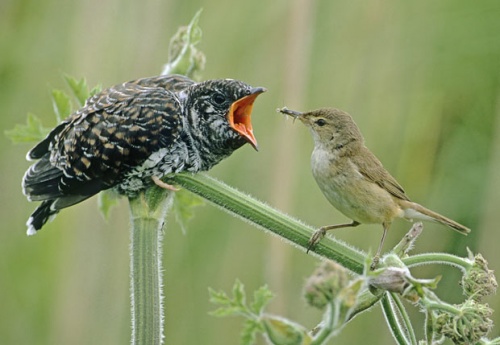 Nadi poszata
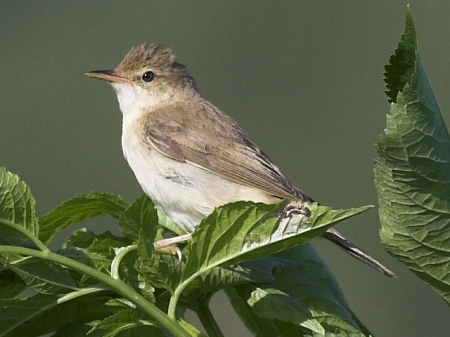 Erdei pinty
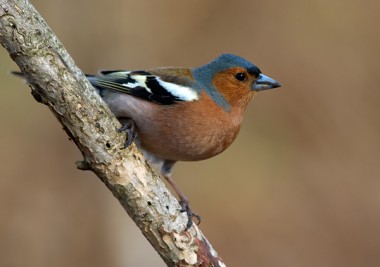 Sargarigo
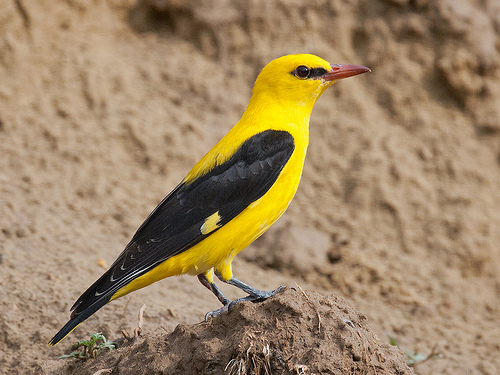 Fulemule
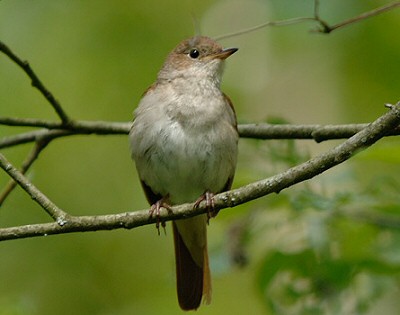 Bagoly
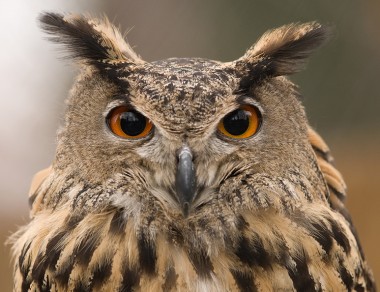 Szirti sas
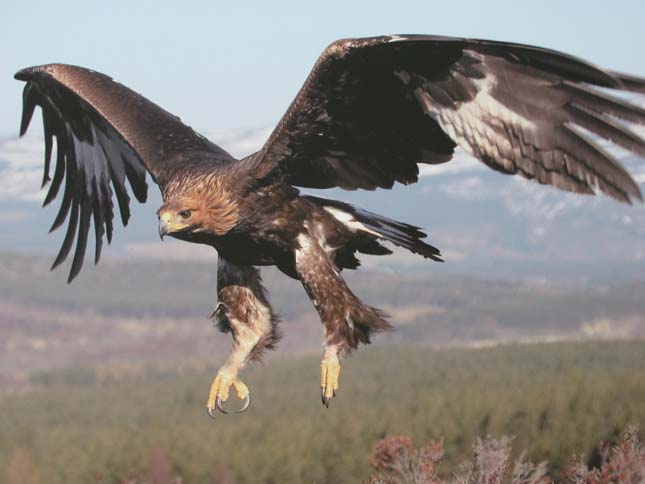 Dankasiraly
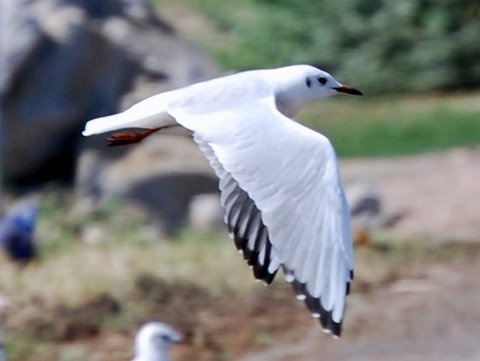 Hazi galamb
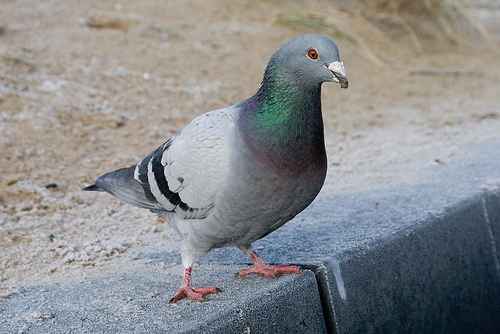 Heja
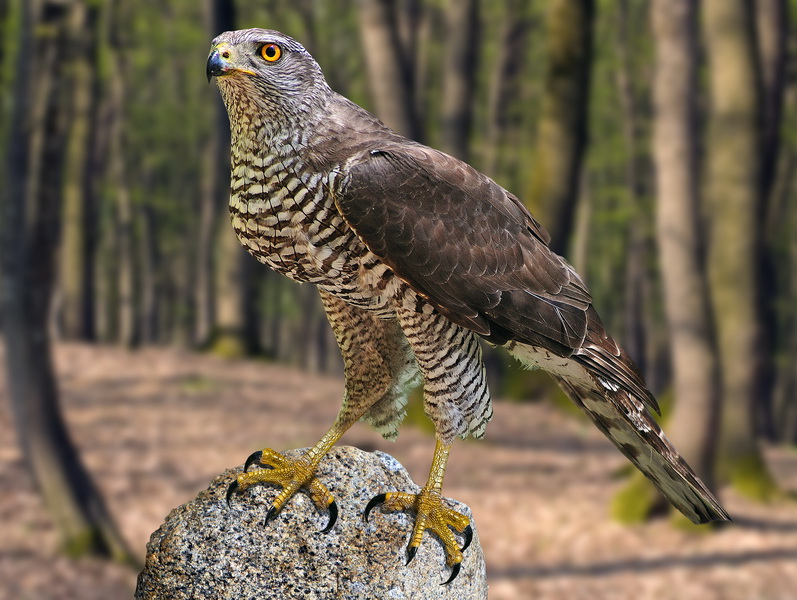 Csoka
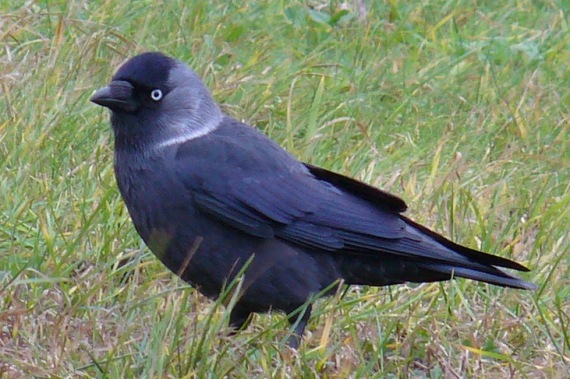 Furj
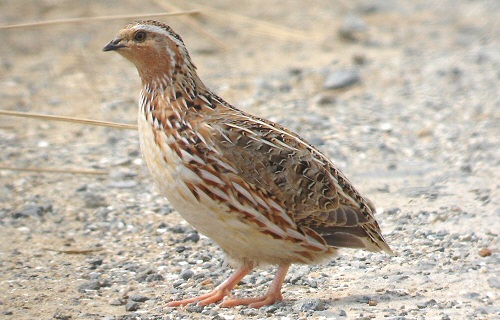 Mezei vereb
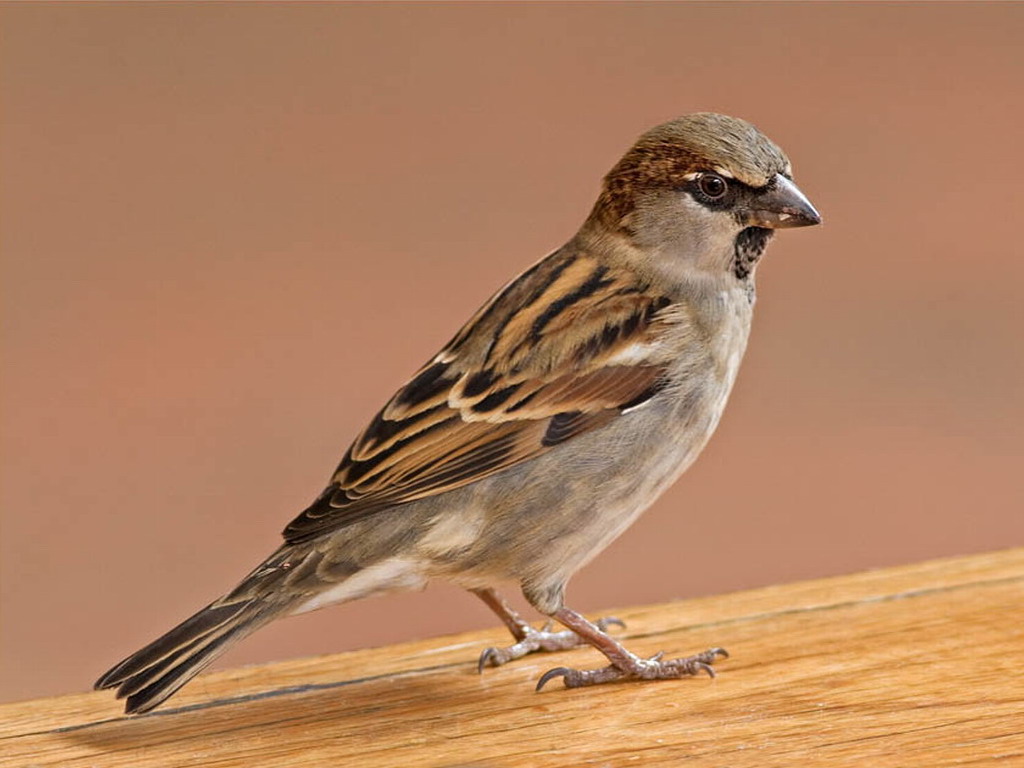 Nagy tarkaharkaly
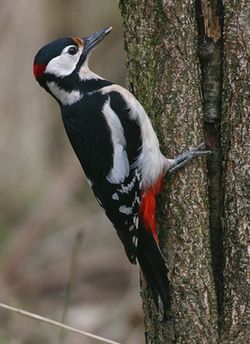 Fekete harkaly
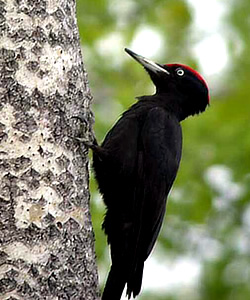 Feketerigo
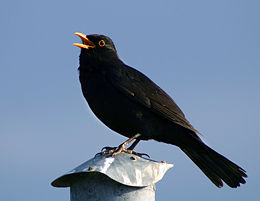 Bubos banka
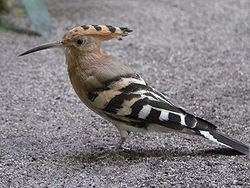 Hattyu
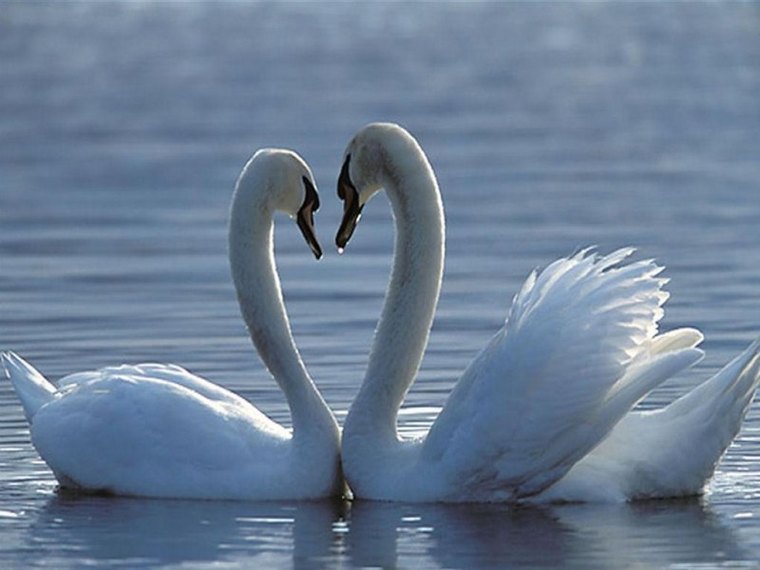 Bibic
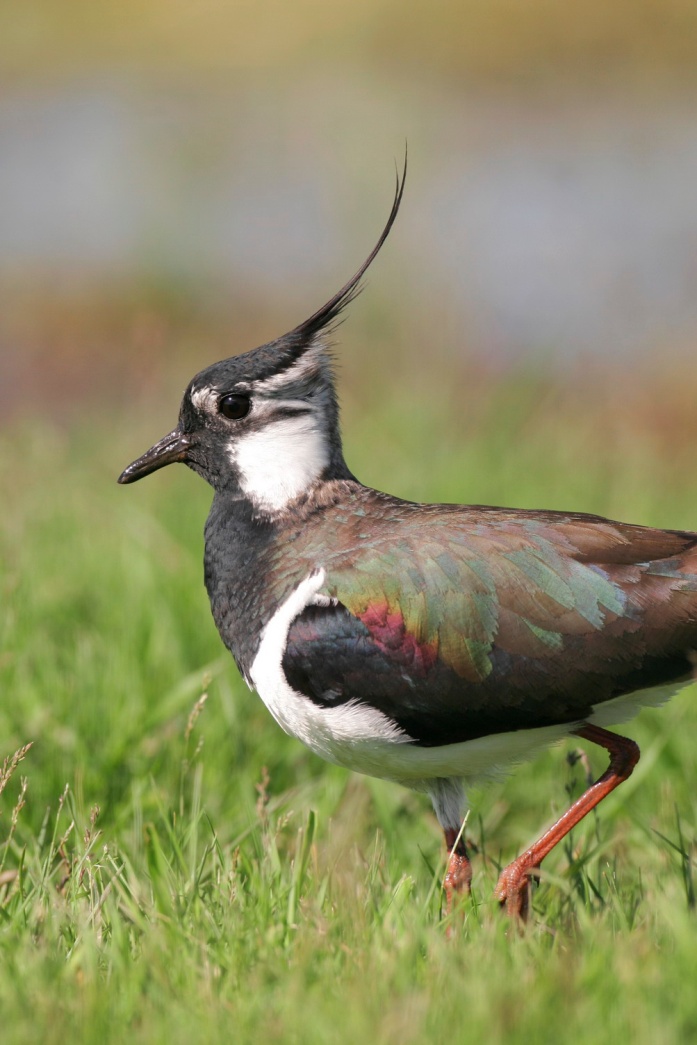 Nadi sarmany
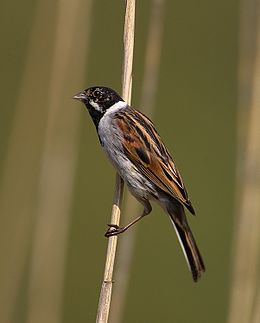 Golya
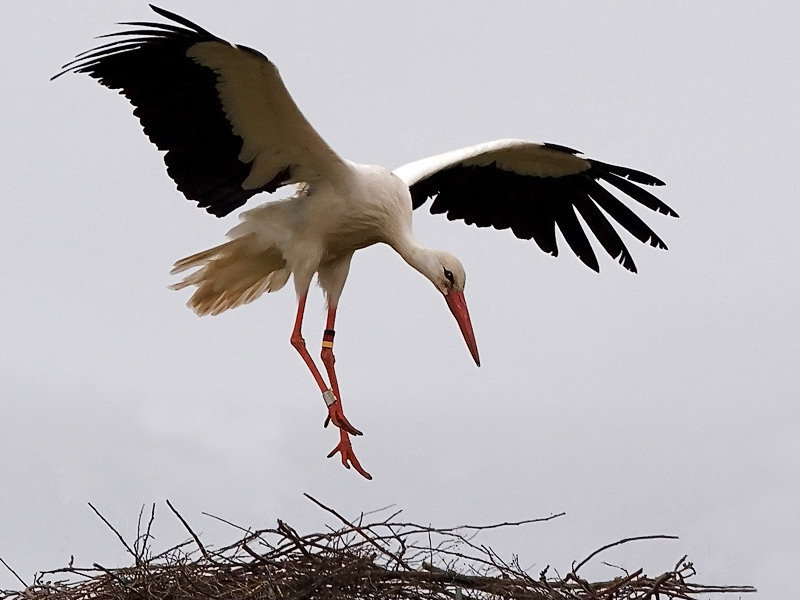 Fenyorigo
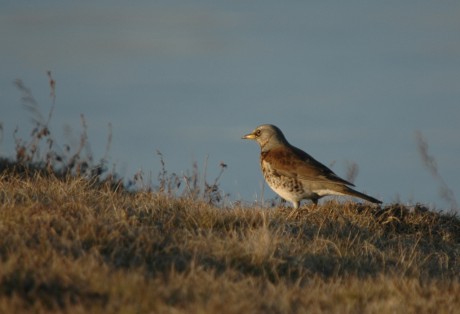 Tengelic
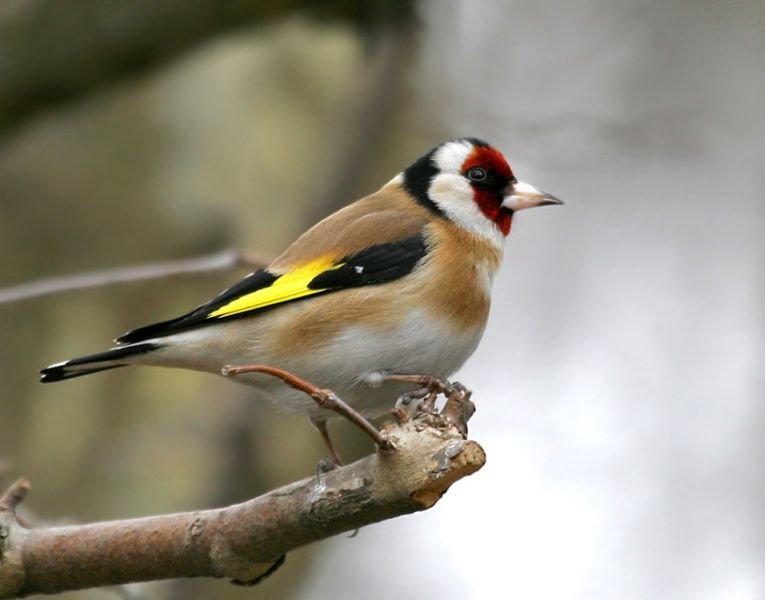 Kekbegy
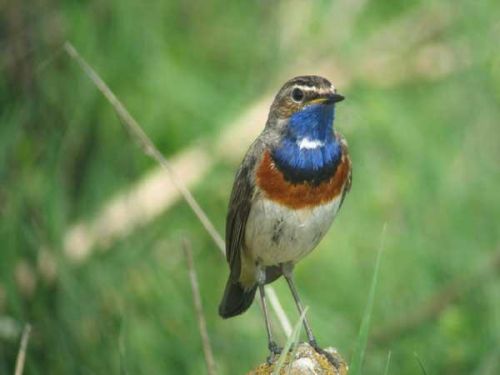 Parti fecske
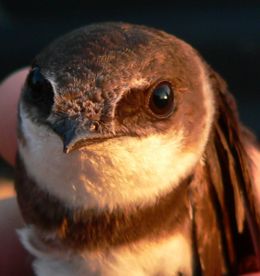 Molnar fecske
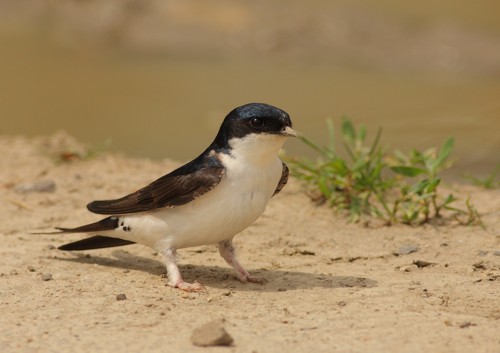 Daru
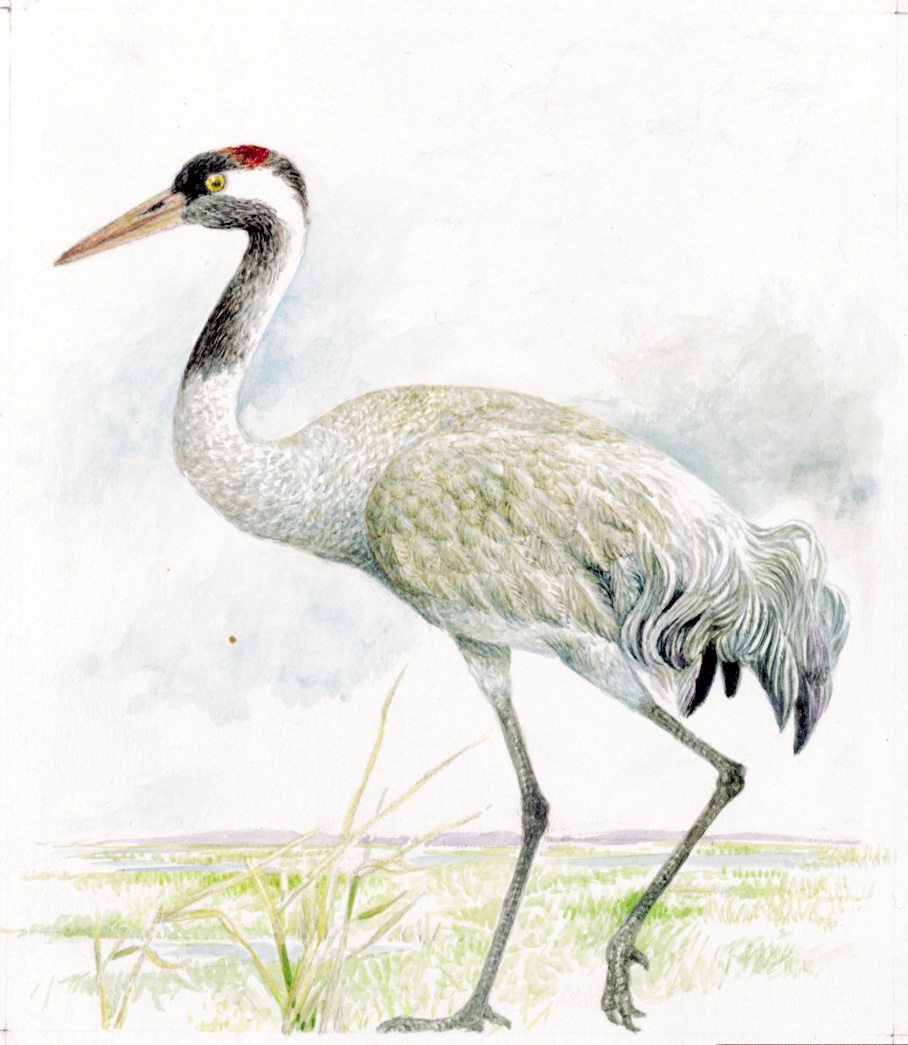 Sarga billegeto
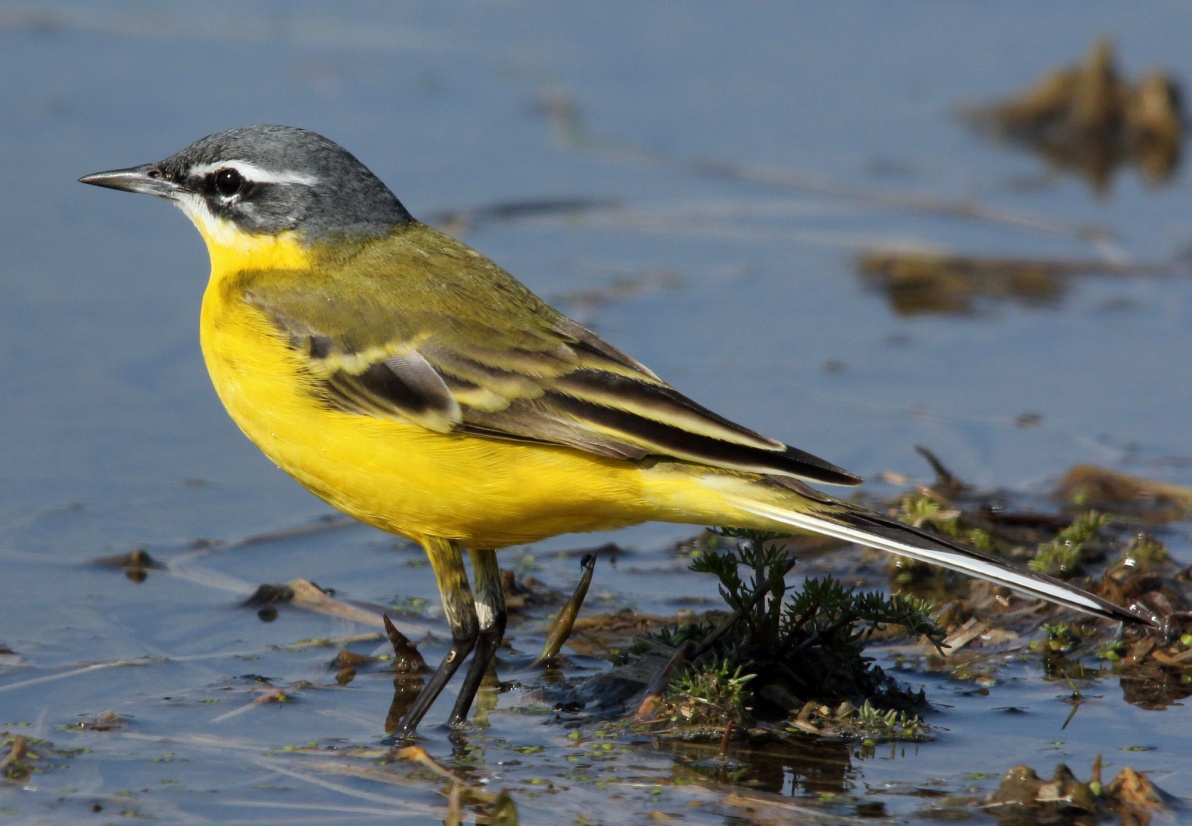 Sargafeju kiralyka
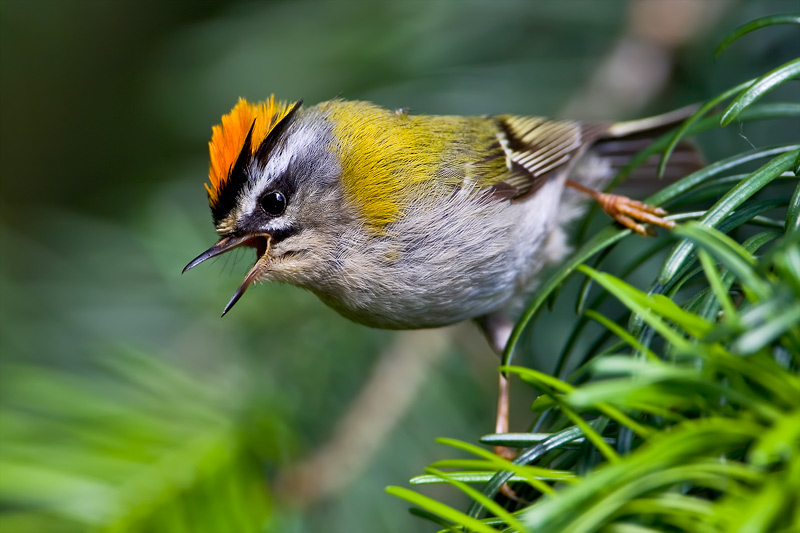 Vorosbegy
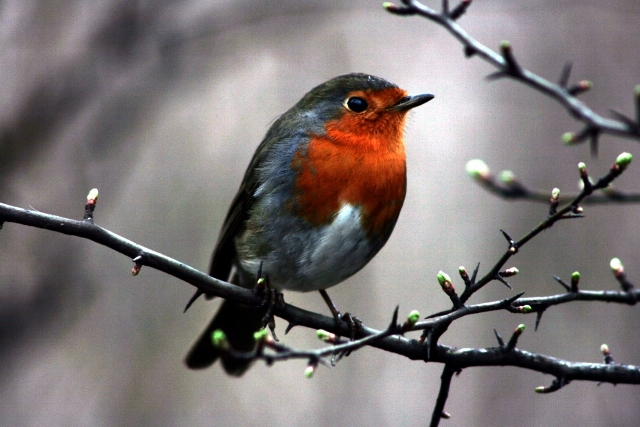 Okorszem
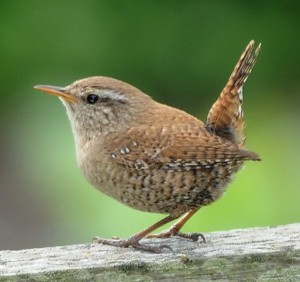 Jegmadar
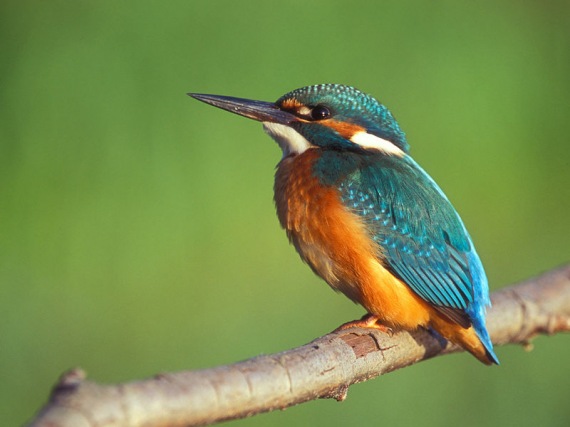 Szajko
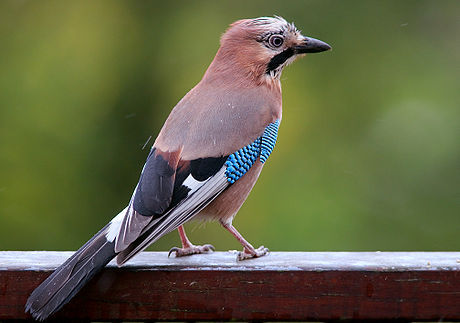 Hollo
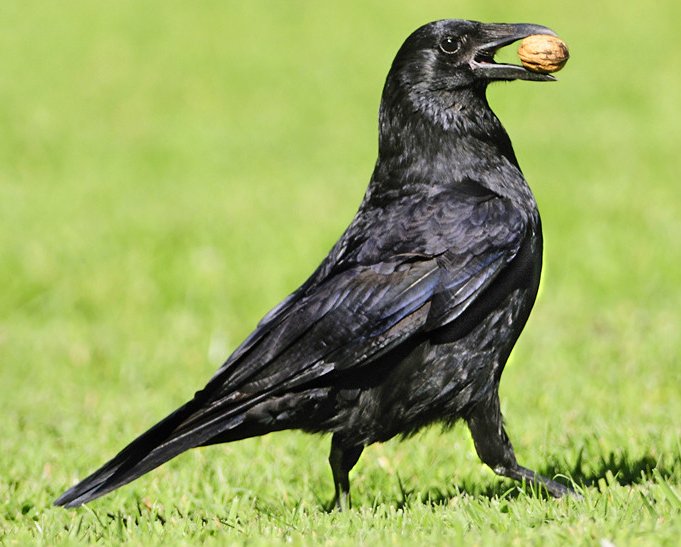 Kekcinege
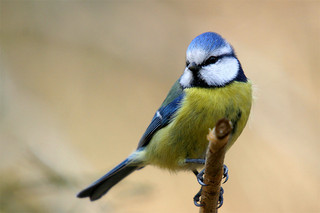 Suvolto
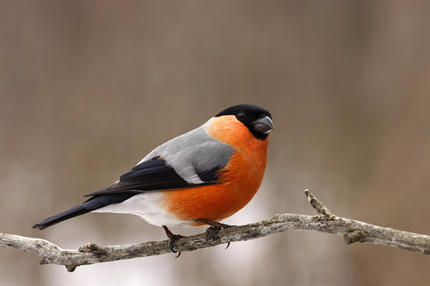 Zoldike
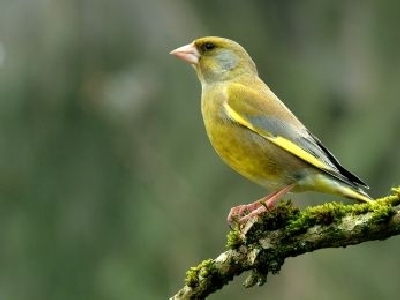 Oszapo
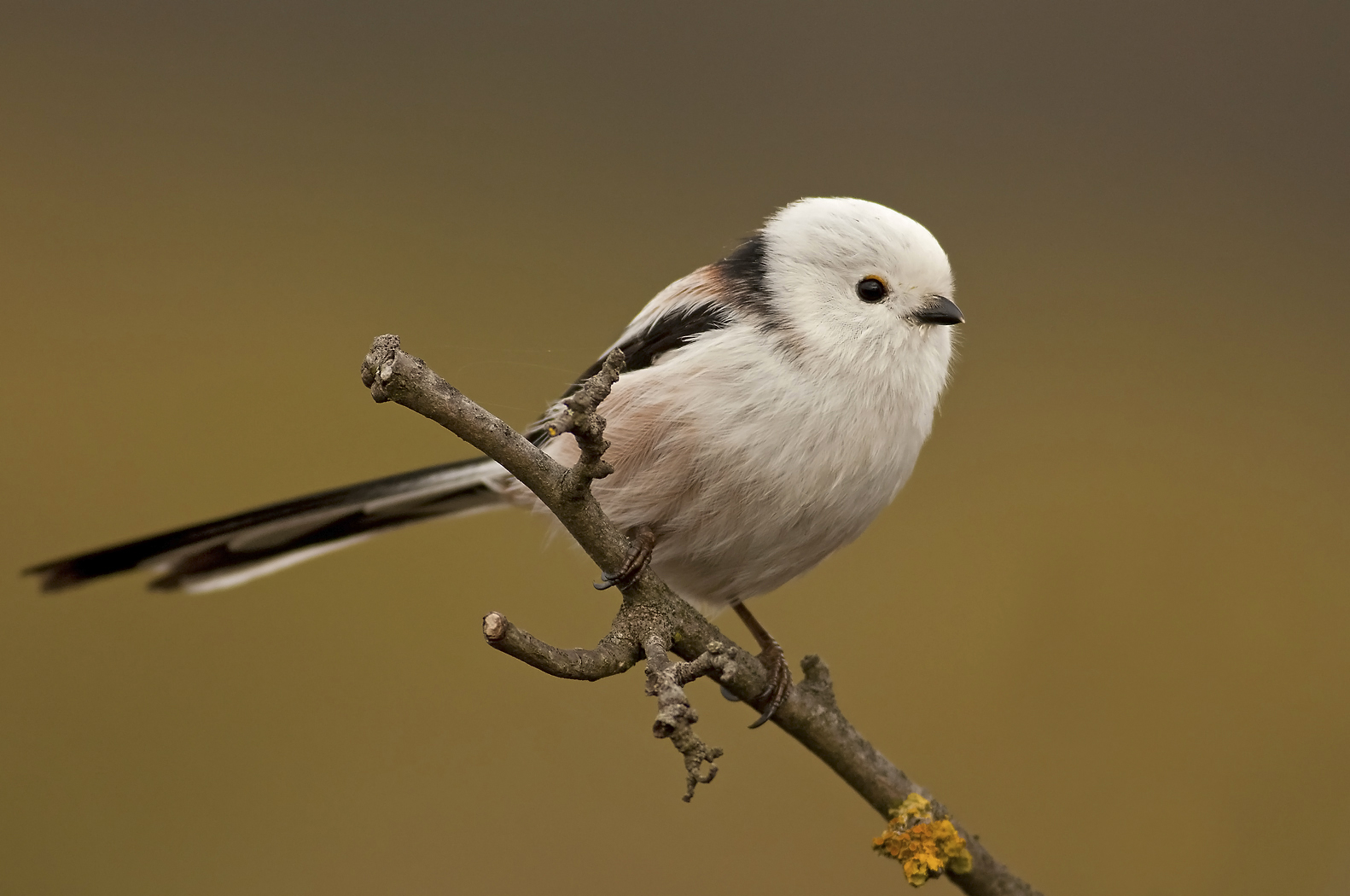 Seregely
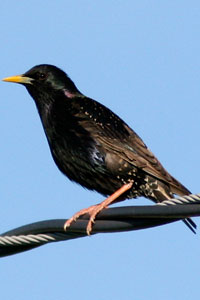 Csuszka
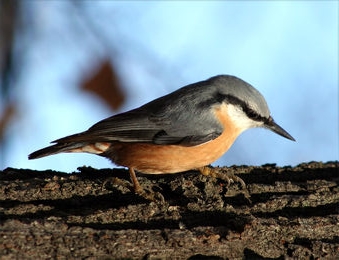 Bubos cinege
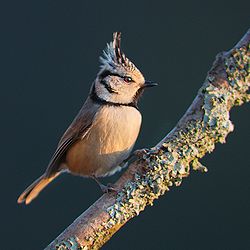 Meggyvago
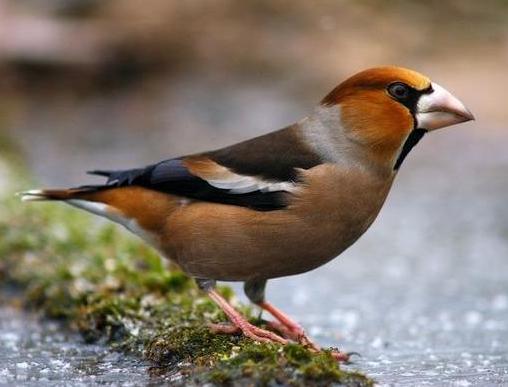 Citromsarmany
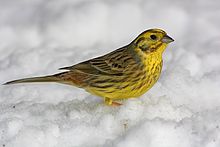 Koszonom a figyelmet!KeszitetteErdelyi Alexandra